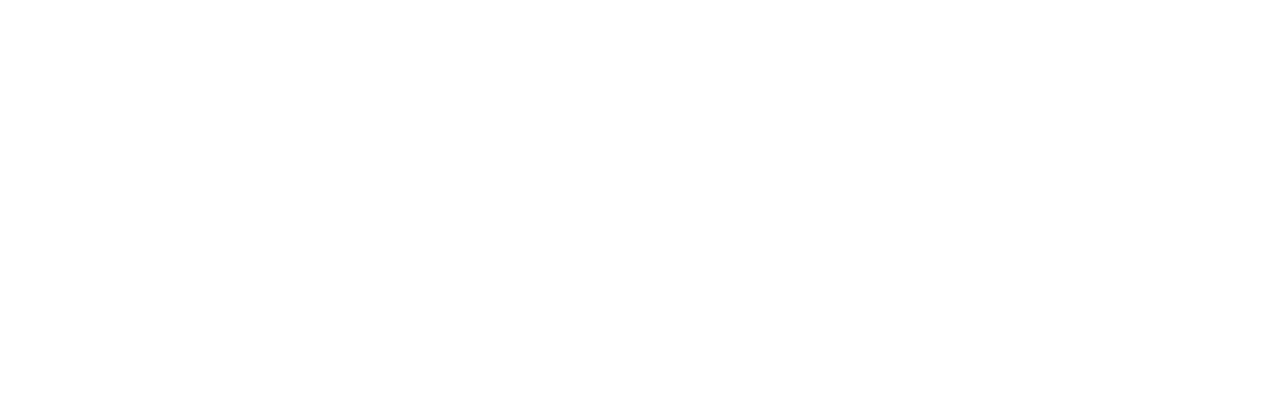 Communication strategy & planning
Richard A. Mahony 
Global Nexus Initiative Working Group Meeting
November 15, 2018
Interest in nuclear energy is rising…
Search queries for “nuclear energy”
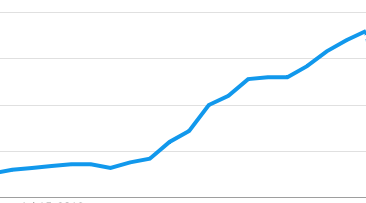 100
75
50
25
June 2018
Nov 2018
Source: Google Trends, US
… and it narrowed the renewables gap…
+ Search queries for “renewable energy”
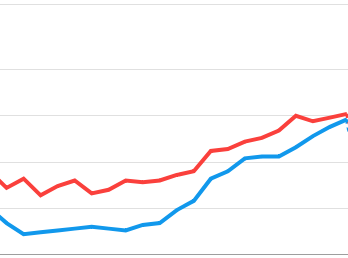 100
75
50
25
June 2018
Nov 2018
Source: Google Trends, US
… but keep it in perspective
+ Search queries for “Kardashians”
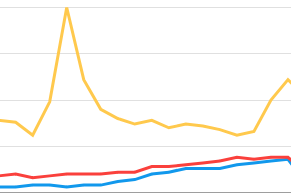 100
75
50
25
June 2018
Nov 2018
Source: Google Trends, US
Strategy for communication success
Use images and graphics to make complex information understandable 
Have a unifying visual language to magnify impact
Create sound-bites to enliven the message and make it memorable
Seek controversy (prudently) to sustain attention 
Leverage contact networks to reach key people
Develop original data & analysis to build relationships outside your traditional sphere
Communication planning for GNI report
Pre-launch
Launch
Post-launch
Refine messages
Design final report
Develop infographics 
Pitch advance press exclusive
Update email contact list
Secure endorsements
Issue press release
Launch social media campaign
Begin email distribution
Update websites & LinkedIn page
Hold in-person briefings (Capitol Hill, Silicon Valley, etc.)
Follow-up media interviews
Prepare guest article for publication
Arrange webinar & conference appearances
Consider producing digital ads & video
Questions for discussion
?
What’s the most important message in the report?
Questions for discussion
?
What audiences do you want to be sure to reach with your message?
Questions for discussion
?
Which techniques are most effective in reaching your audiences?
Questions for discussion
?
What is the biggest risk to avoid when communicating about the report?